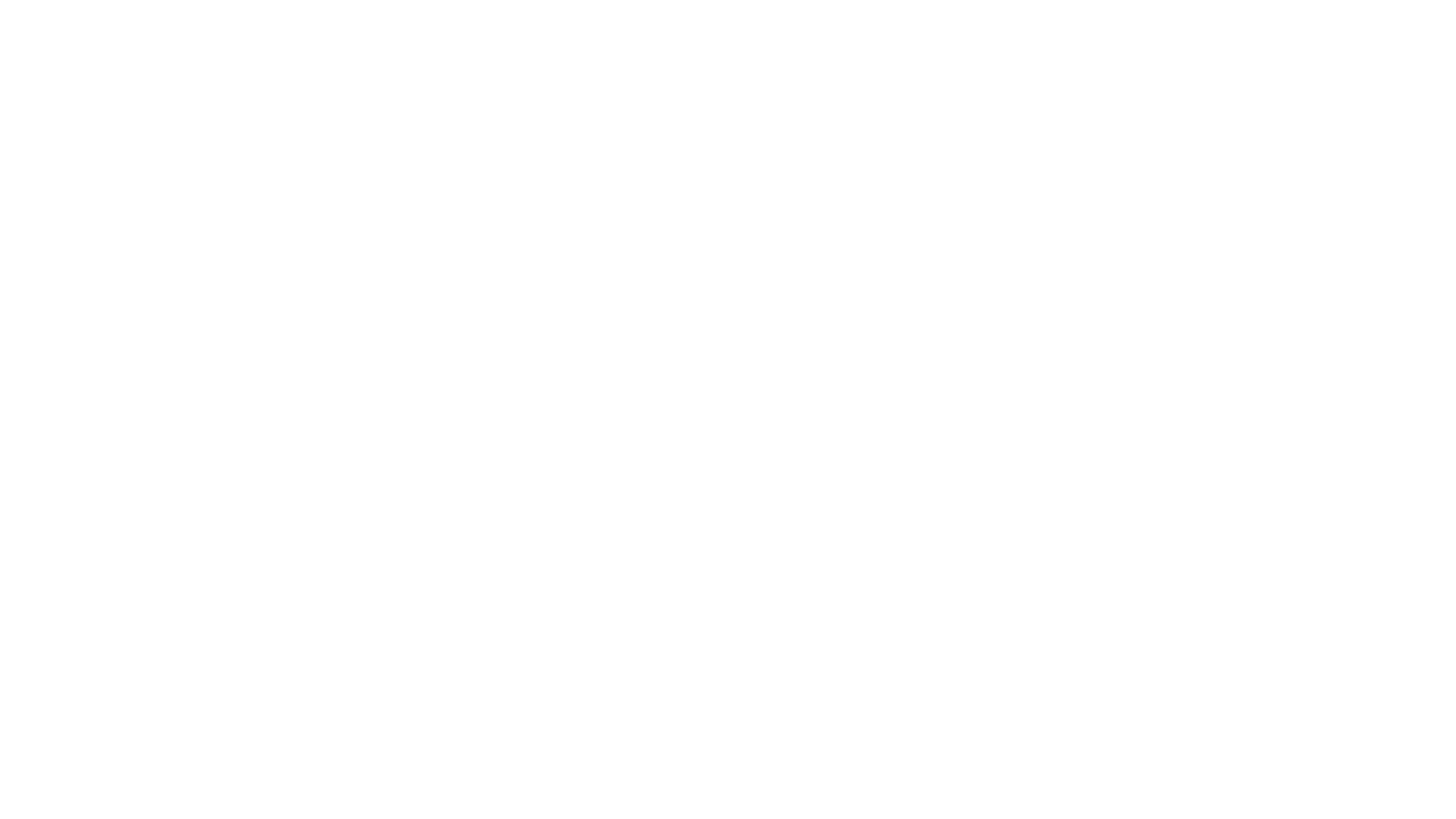 What are Family Vision & Mission Statements
Chapter 1: Family Vision & Benefits
WKB p.2
Family Vision Definitions
Family Vision Statement Definition:
A family vision statement is a clear and concise written statement that will give the family a clear direction where it wants the family to be in 25 to 50 years.
Keep the vision statement to 1 to 2 sentences.
You can add 3 to 5 bullet points to enhance your vision statement if necessary.
© 2020 Copyright by Generations Empowerment Enterprises, LLC
[Speaker Notes: Phillip – STORY here - Add our part of our personal story here ex. 2 generations looked at land in TX, Lived-Streamed for those individuals in other states, Debriefed afterwards…..Our Family had an “AHA Moment” and said “We can do this!” remember it was 2 generations present – G2 & G3 – the 3rd Generations has taken ownership of the Family Vision.  NOTE: You can get there, you must work together;]
Chapter 1: Family Vision & Benefits
Family Mission Definitions
Family Mission Statement Definition:
A family mission statement is a mid-term and concentrated clear and concise written statement describing why the family exist and what actions are required to achieve its mission in 3 to 5 years.
Keep the mission statement to 1 to 2 sentences.
You can add 3 to 5 bullet points to enhance your mission statement if necessary.
© 2020 Copyright by Generations Empowerment Enterprises, LLC
[Speaker Notes: Phillip share]
Chapter 1: Family Vision & Benefits
Family Objectives Definition
Family Objective Statement Definition:
Family objectives are short-term, clear and concise written tasks describing in detail the steps your family will take within the next 12 months; which will move you closer to achieving your mission and vision.
Keep your objectives to 3 to 5 tasks.
You can add 3 to 5 bullet points to enhance your objectives, if necessary.
© 2020 Copyright by Generations Empowerment Enterprises, LLC
[Speaker Notes: Phillip share]
Chapter 1: Family Vision & Benefits
Family Objectives Definition
Family Objective Statement Definition:
Include the person responsible for managing the objective(s)
Include a deadline date
It is strongly recommended that you include two or more generations in the creation of your family objectives
© 2020 Copyright by Generations Empowerment Enterprises, LLC
[Speaker Notes: Phillip share]
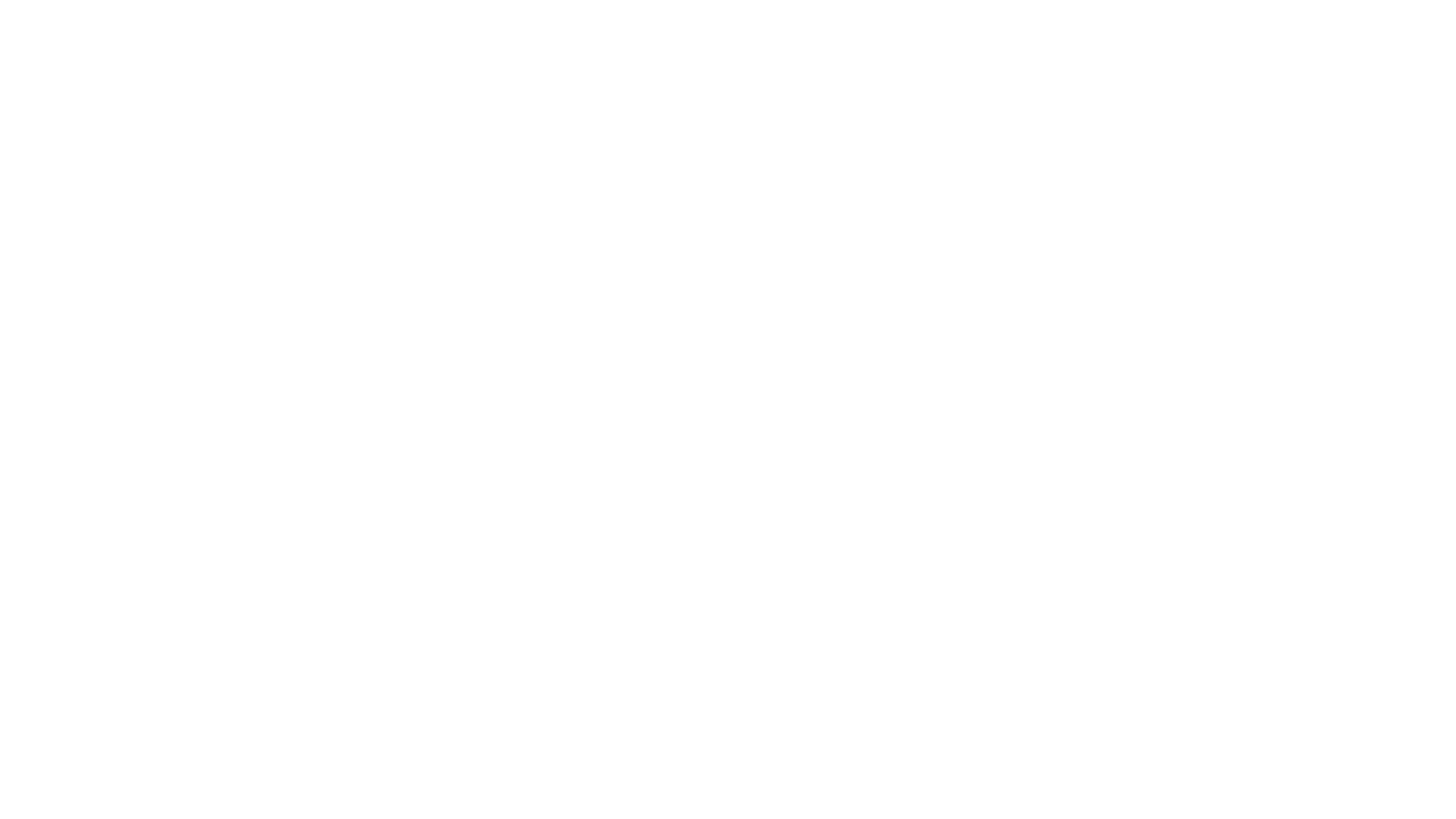 What are Family Vision & Mission Statements